Falacias no formales
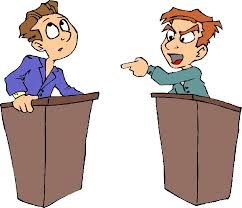 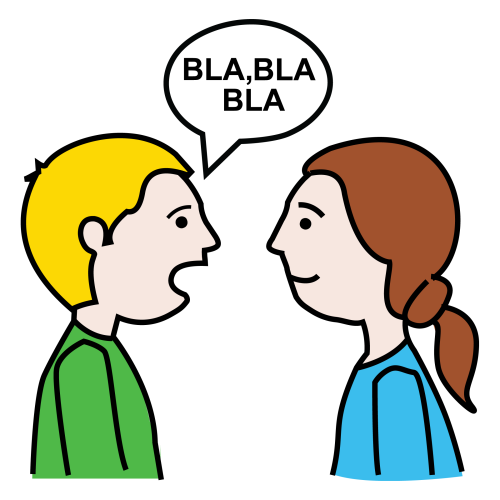 Definición:
“Una falacia es una maniobra verbal destinada a conseguir que alguien acepte una afirmación u obedezca una orden por motivos que no son buenas razones” José Comesaña

Es decir que son razonamientos erróneos pero persuasivos psicológicamente.
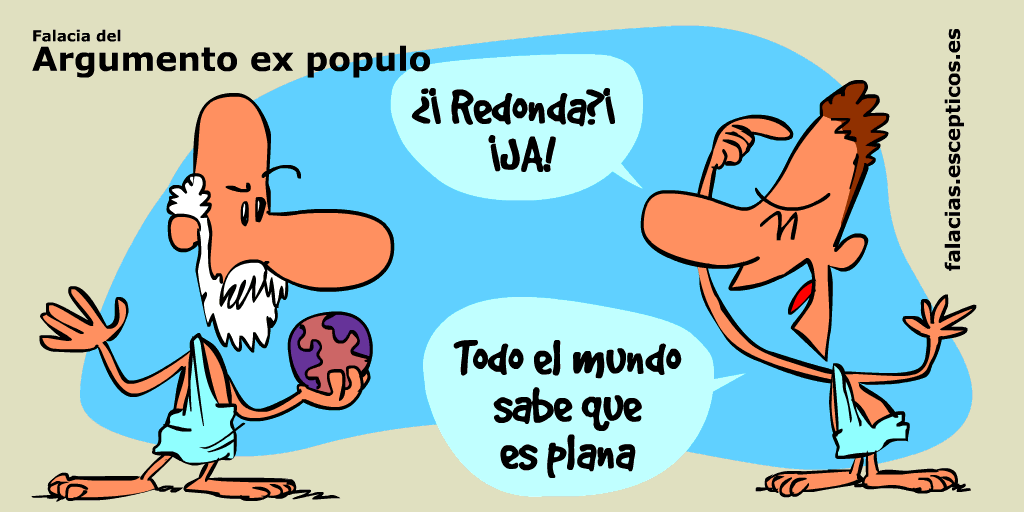 Ejemplos
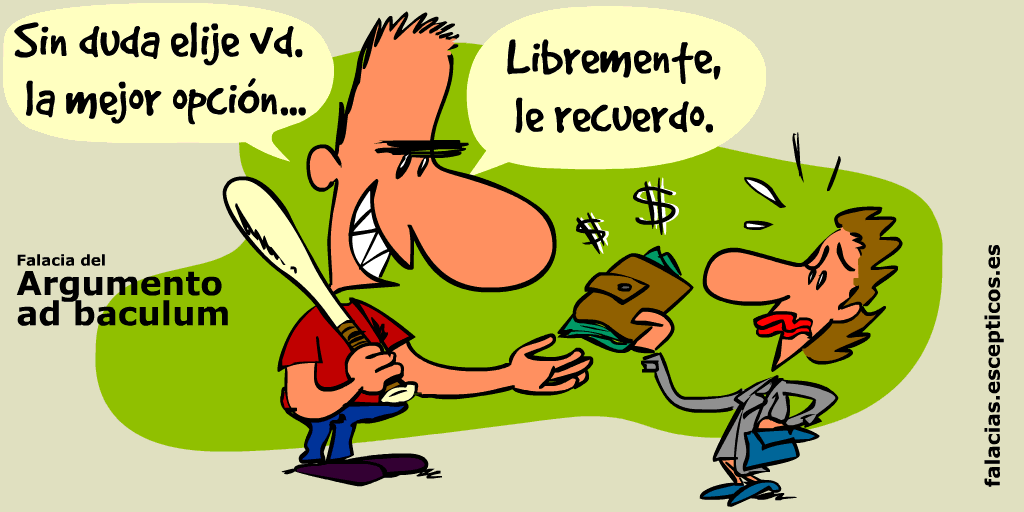